স্বাগতম
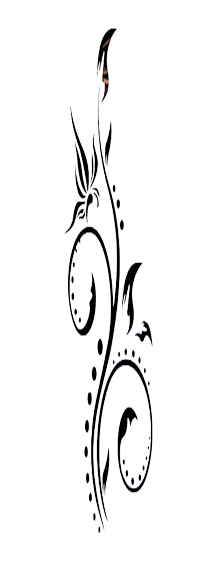 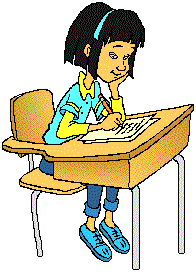 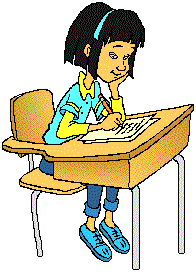 পরিচিতি
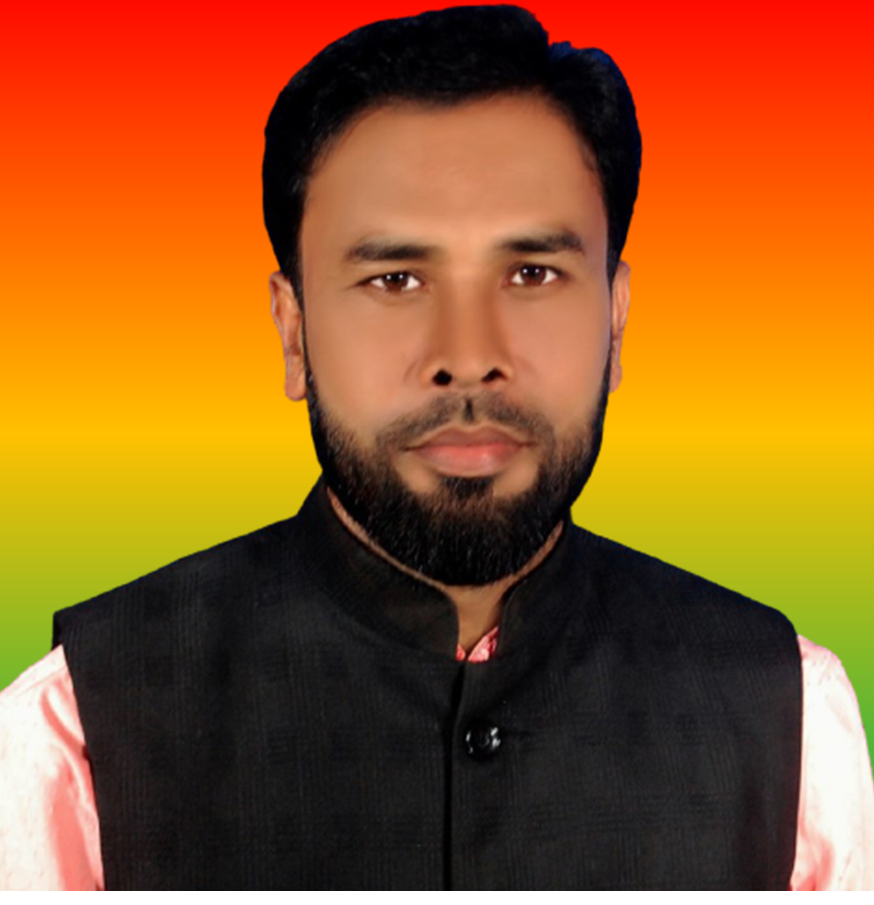 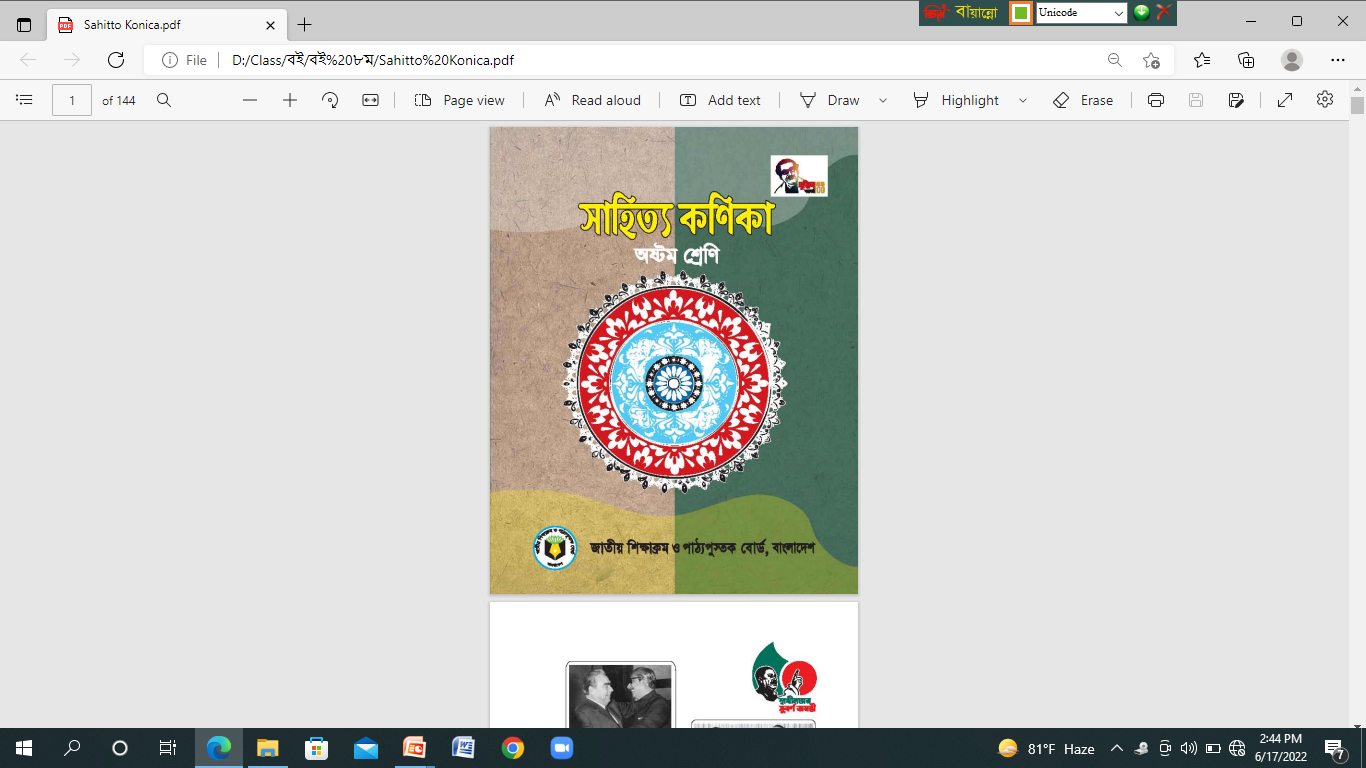 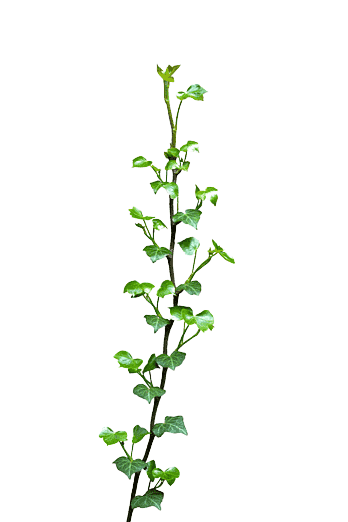 মোঃ মজিবর রহমান 
সহকারী শিক্ষক
বাট্টা মিলন বহুমুখী উচ্চ বিদ্যালয়  
তারাকান্দা – ময়মনসিংহ।
ছবিতে কি দেখছো
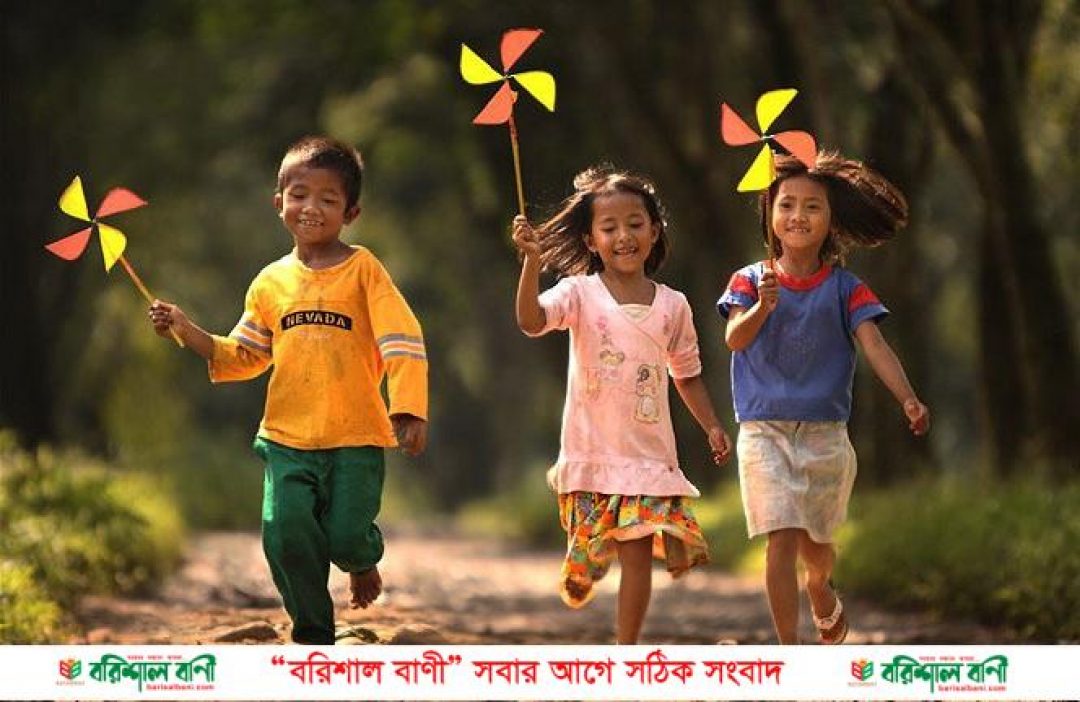 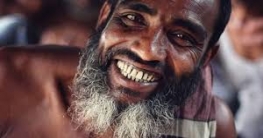 ছবিতে কি দেখছো
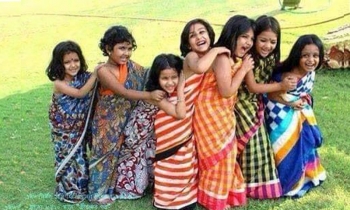 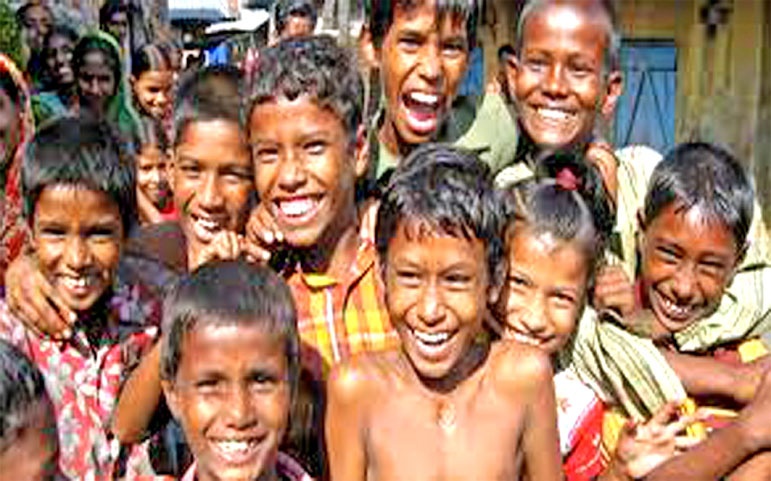 ছবিতে কি দেখছো
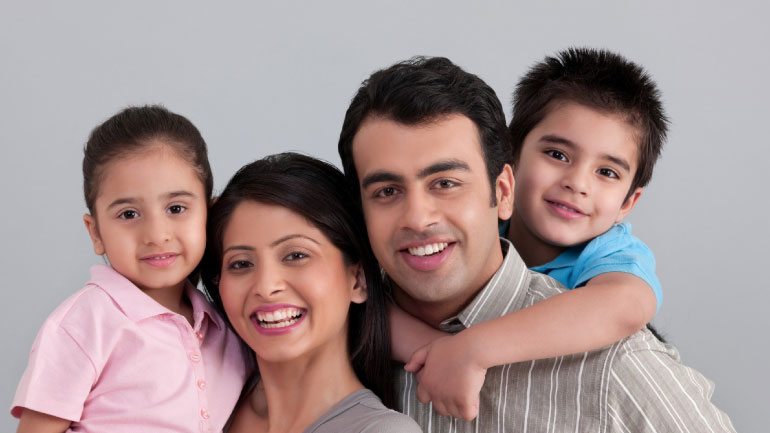 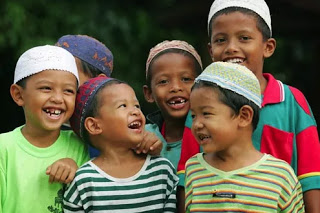 সুখী মানুষ
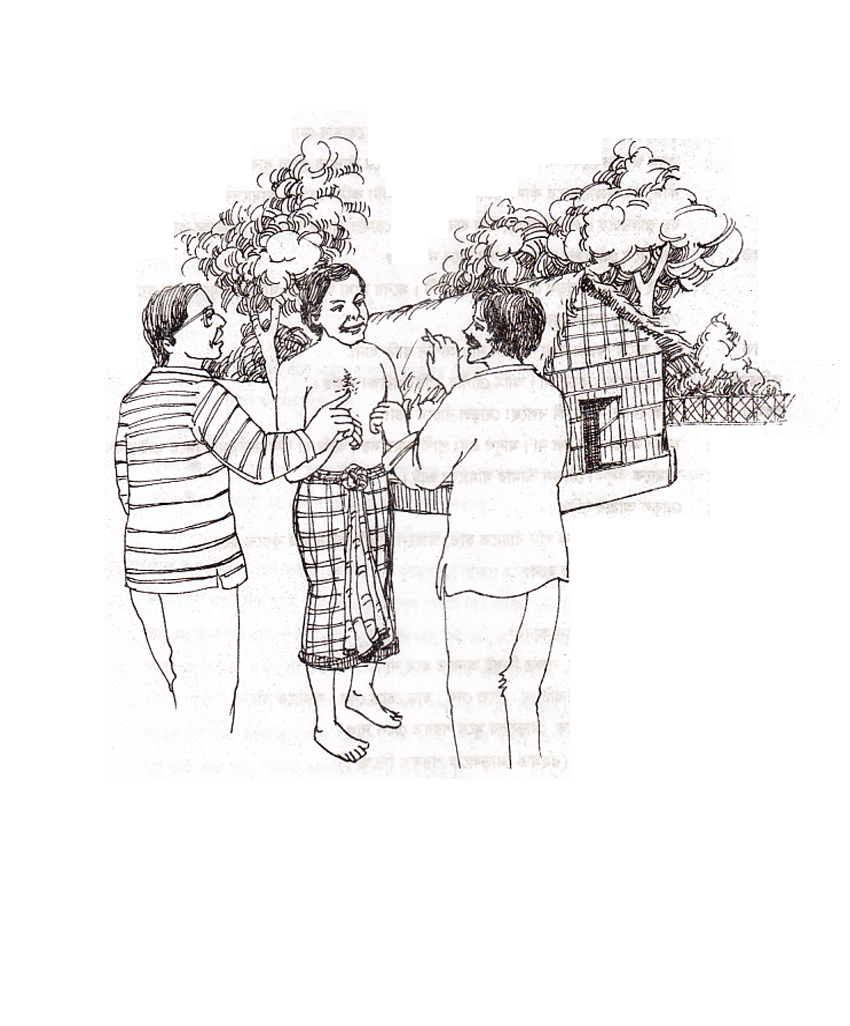 মমতাজ উদদীন আহমদ
শিখনফল
১। লেখক পরিচিতি বলতে পারবে। 
২। নতুন শব্দ দিয়ে বাক্য তৈরী করতে পারবে।
৩। “অন্যায় ও অনৈতিকভাবে উপার্জিত অর্থ – বিত্তই মানুষের অশান্তির মুল কারণ” – উক্তিটি ব্যাখ্যা করতে পারবে।
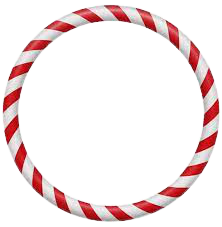 আদর্শ পাঠ
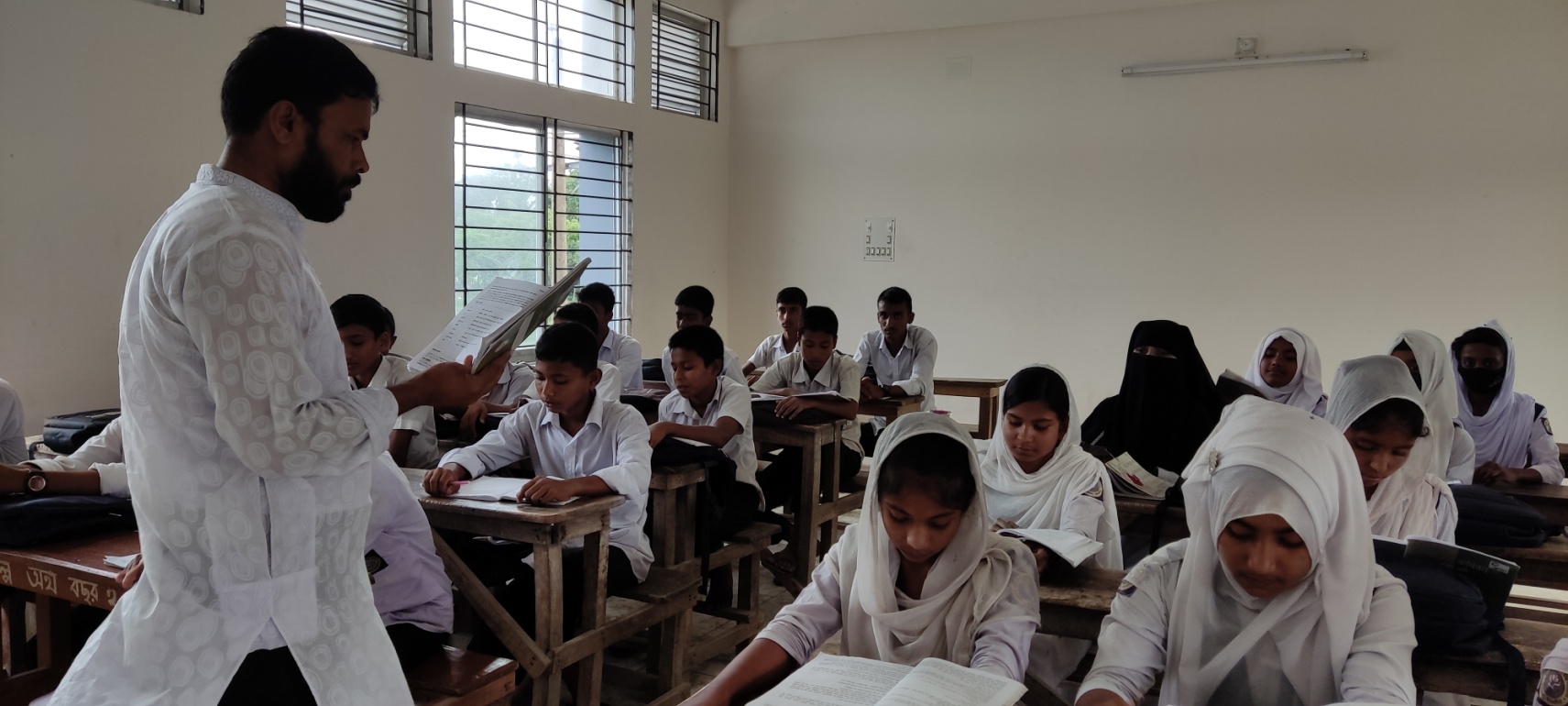 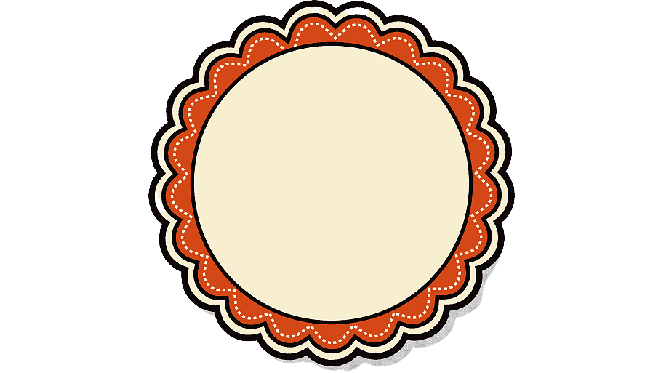 সরব পাঠ
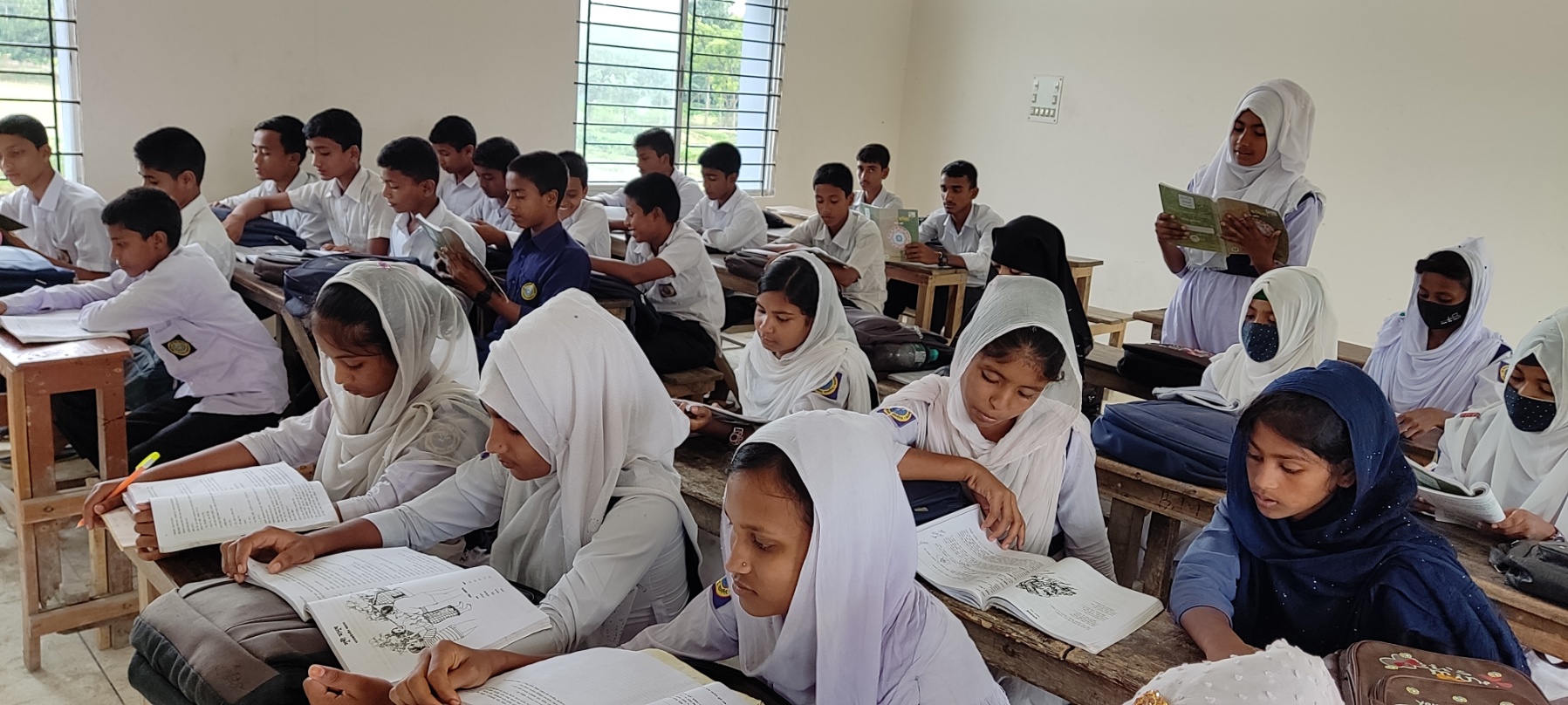 পশ্চিমবঙ্গের মালদহ জেলায়  ১৯৩৫ সালে জন্ম গ্রহণ করেন।
লেখক পরিচিতি
জন্ম
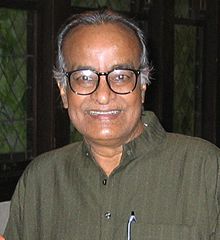 সরকারি কলেজে অধ্যাপনা। এছাড়াও নাট্যকার ও নাট্যাভিনেতা হিসেবে খ্যাতিমান ব্যক্তিত্ব।
কর্ম জীবন
তাঁর উল্লেখযোগ্য  রচনা-নাটক
স্বাধীনতা আমার স্বাধীনতা, রাজা অনুস্বারের পালা, সাত ঘাটের কানাকড়ি, আমাদের শহর, হাস্য লাস্য ভাষ্য।
পুরস্কার
শিশু একাডেমি সাহিত্য পুরস্কার, বাংলা একাডেমি পুরস্কার, একুশে পদকসহ বিভিন্ন সাহিত্য পুরস্কারে ভূষিত হয়েছেন।
মমতাজ উদদীন আহমদ
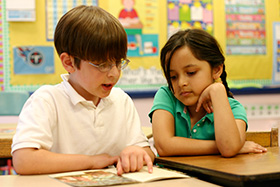 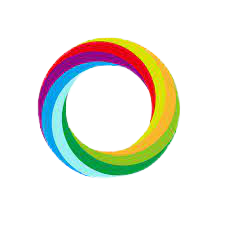 একক কাজ
মমতাজ উদদীন আহমদ সম্পর্কে ৫টি বাক্য লিখ।
শব্দার্থ
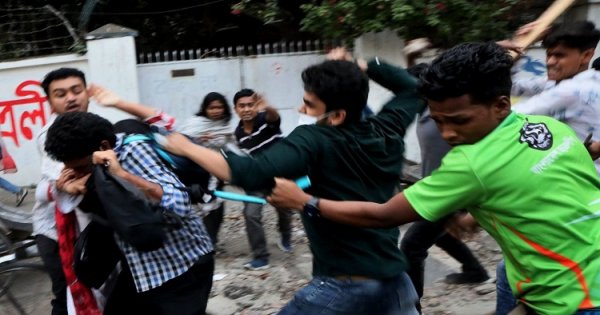 জোরাজুরি।
জবরদস্তি
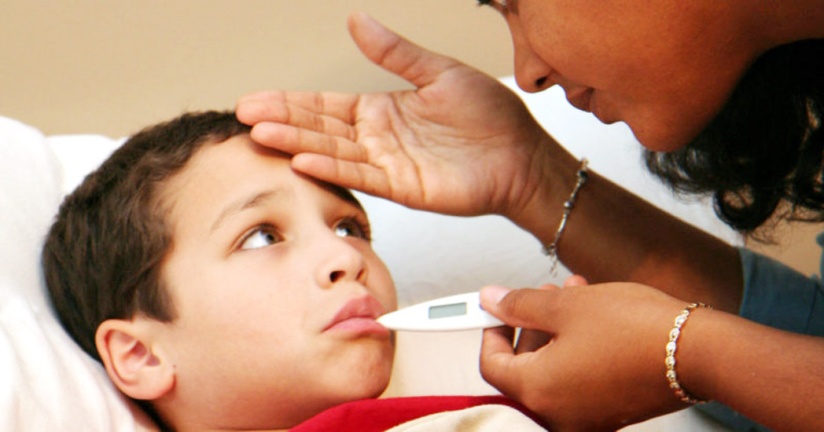 অসুখ। রোগ। ব্যারাম
ব্যামো
শব্দার্থ
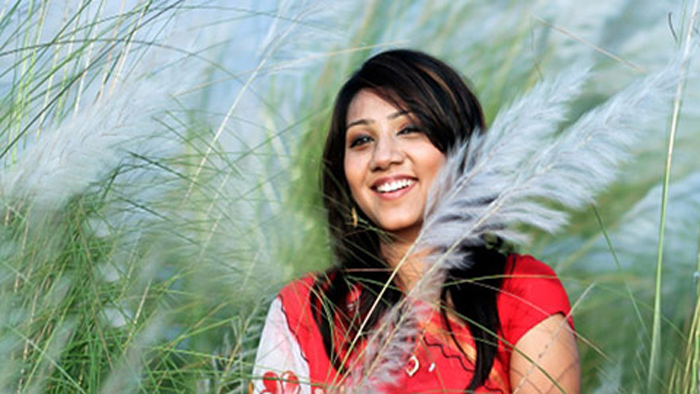 অকৃত্রিম। উদার। খোলা মনের।
প্রাণখোলা
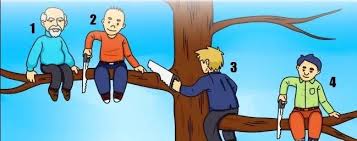 নির্বোধ। বোকা। অজ্ঞ।
মূর্খ
শব্দার্থ
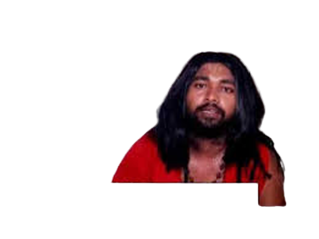 বৈদ্য। আয়ুর্বেদ শাস্ত্র মতে যিনি
 চিকিৎসা করেন।
কবিরাজ
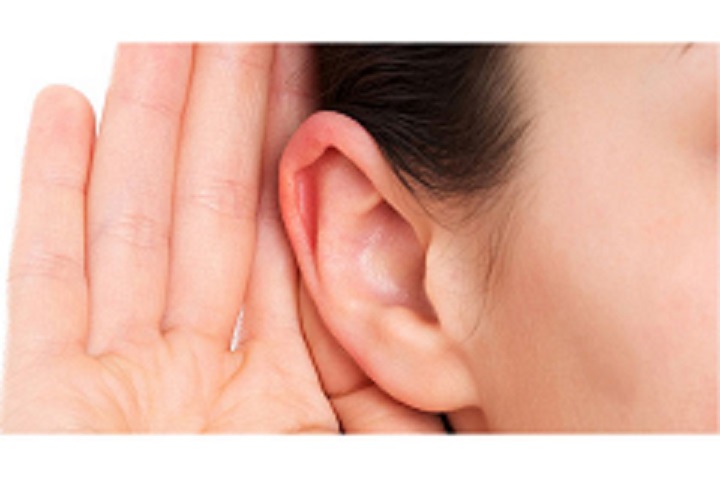 কানে শোনা।
শ্রবণ
জোড়ায় কাজ
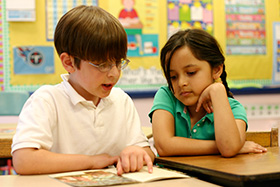 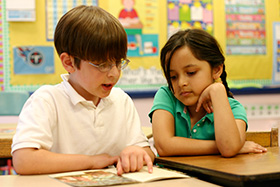 জবরদস্তি ,ব্যামো, প্রাণখোলা শব্দ দিয়ে ২টি করে বাক্য তৈরী কর।
চরিত্রলিপি
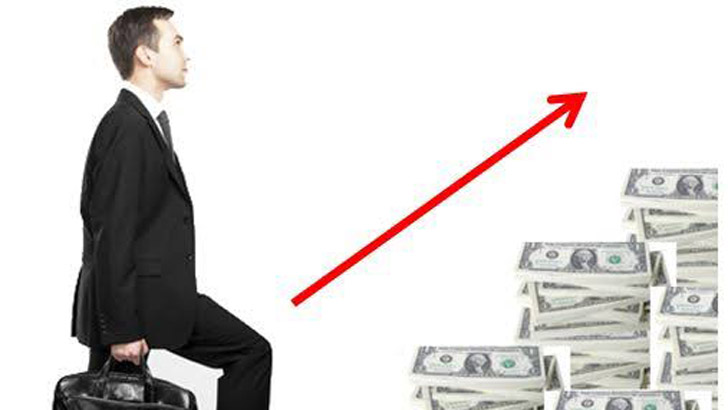 ধনী আরও ধন চায়
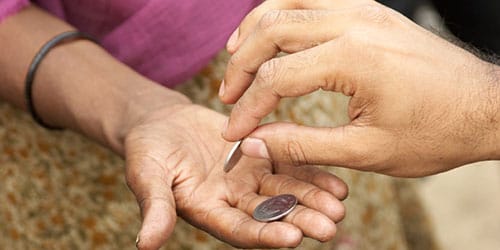 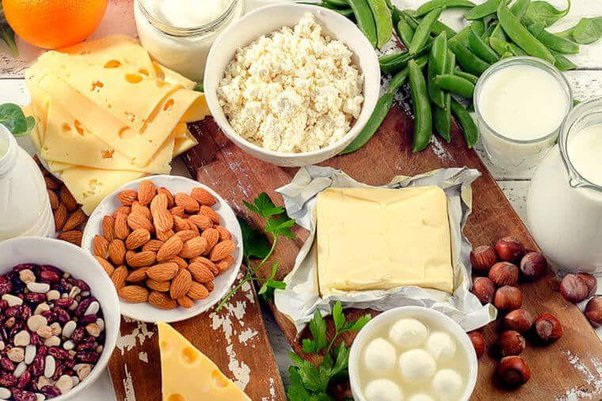 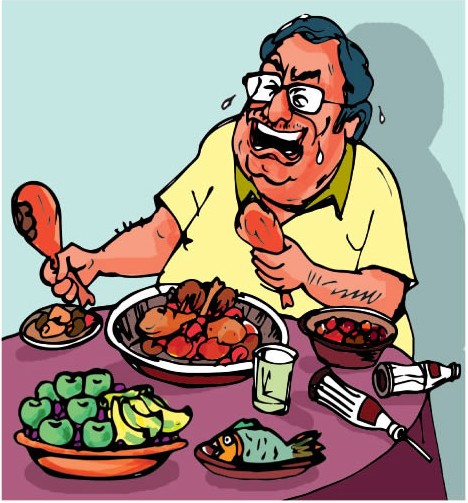 পেটুক বলছে, আরও খাবার দাও
ভিখারি বলছে, আরও ভিক্ষা দাও
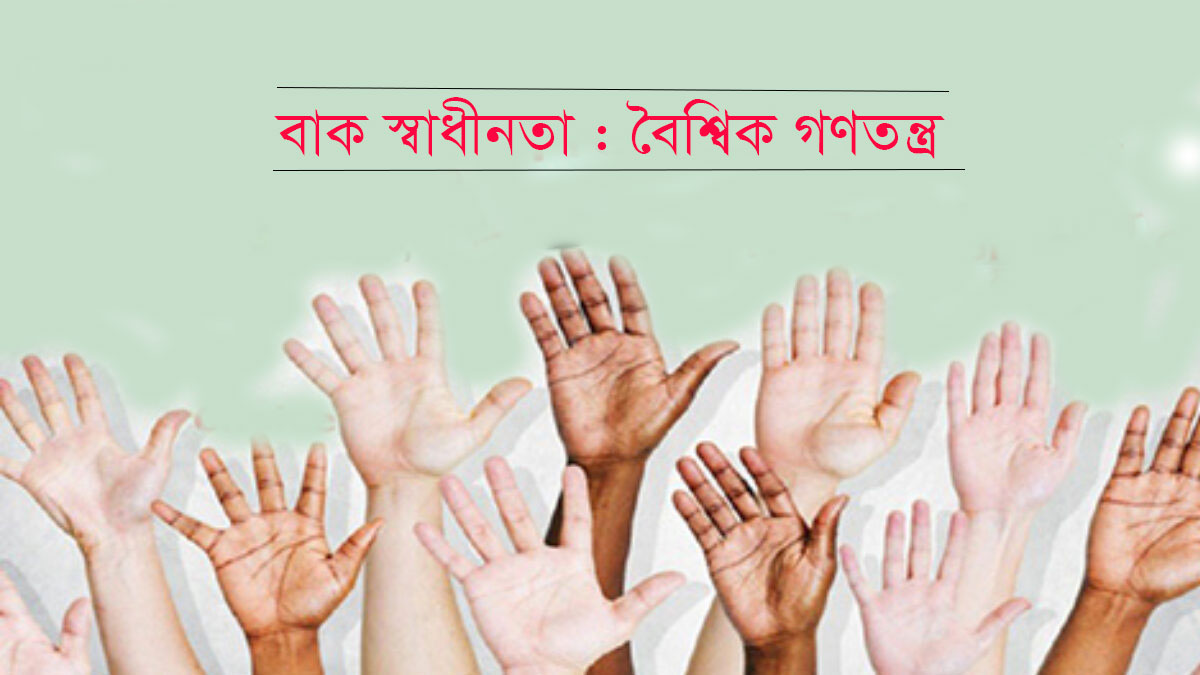 শুধু দাও আর দাও। সবাই অসুখী। কারও সুখ নেই।
সুখী মানুষ পাওয়া যাবে না। সুখ বড় কঠিন জিনিস।
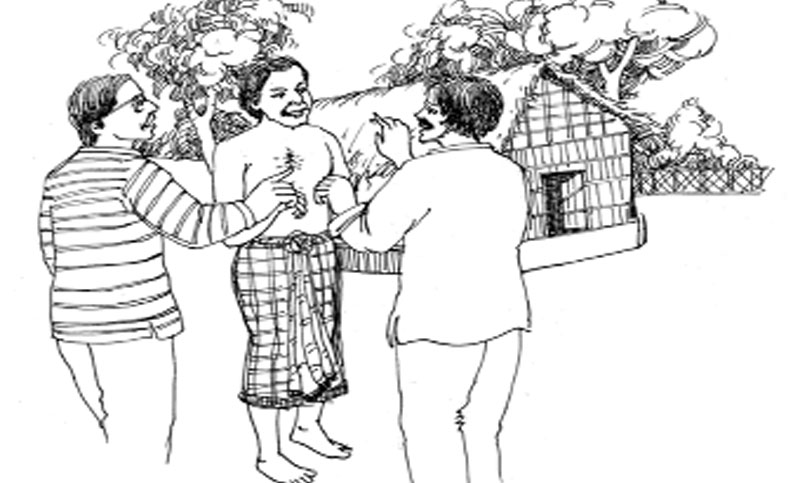 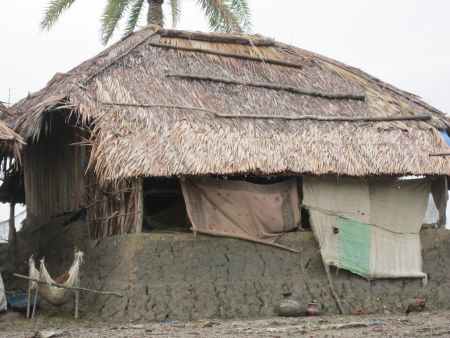 বনের  ভিতর কুড়ে  ঘরের  সামনে  হাসু ও রহমত
'সুখী মানুষ' মমতাজউদ্দীন আহমেদের একটি অনুবাদ নাটিকা। নাটিকাটির কাহিনীতে আছে, মানুষকে ঠকিয়ে মানুষের মনে কষ্ট দিয়ে ধনী হওয়া এক মোড়লের জীবনে শান্তি নেই। চিকিৎসক বলেছেন, কোনো সুখী মানুষের জামা গায়ে দিলে মোড়লের অসুস্থতা কেটে যাবে। কিন্তু পাঁচ গ্রামে খুঁজেও একজন সুখী মানুষ পাওয়া গেল না।
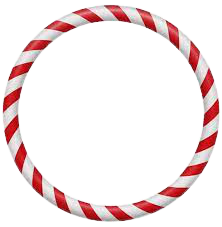 দলীয়কাজ
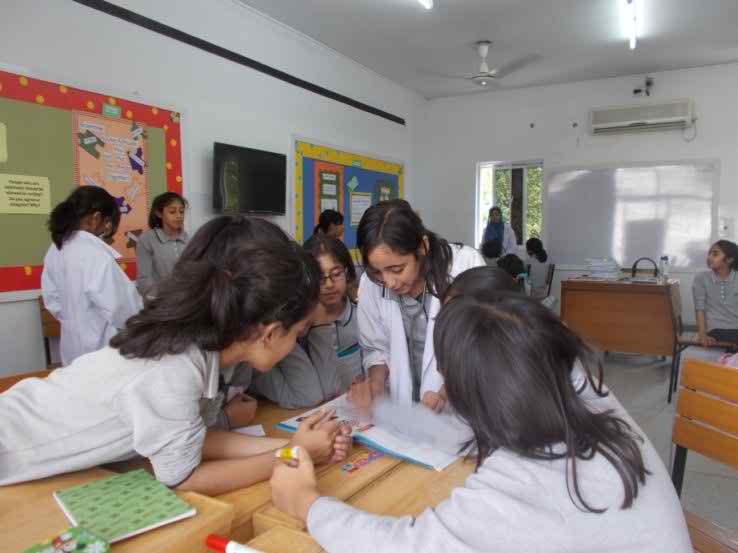 মোড়লেরে অশান্তির কারণ কী ?
মূল্যায়ন
‘সুখী মানুষ’ নাটিকার
       দৃশ্যসংখ্যা কত ?
ক. এক         খ. দুই  
গ. তিন         ঘ. চার
২. ‘সুখী মানুষ’ নাটিকার মোট চরিত্র সংখ্যা কত ?
ক. পাঁচ      খ. ছয়
গ. সাত       ঘ. আট
৩। নাটিকায় দ্বিতীয় দৃশ্যটি কোন স্থানে সংঘটিত হয়েছে?ক) মোড়লের বাড়িতে   খ) হাসু মিয়ার ঘরেগ) বনের ধারে            ঘ) কবিরাজ খানায়
মূল্যায়ন
৪।  ‘মনের মধ্যে অশান্তি থাকলে ওষুধে কাজ হয় না’- এ কথার অর্থ কী?ক মনের পবিত্রতা সুস্থতার পূর্বশর্ত      খ প্রকৃত সুখ মোহমুক্তির মধ্যেগ নির্লোভ হলে সুস্থ থাকা যায়           ঘ কৃপণতাই ধনীদের মূল অসুখ

৫।  ‘সম্পদই অশান্তির মূল কারণ’-এ উক্তির ভাবগত সংগতি আছে কোনটির সঙ্গে?ক অপচয় কর না, অভাবে পড় না        খ লাভের ধন পিঁপড়ায় খায়গ লোভে পাপ, পাপে মৃত্যু                 ঘ অতি লোভে তাঁতি নষ্ট
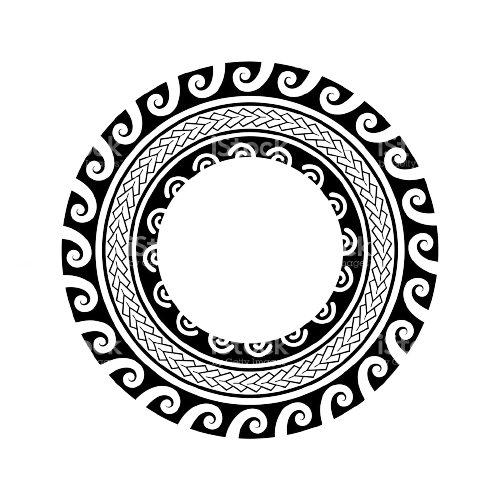 ধন্যবাদ